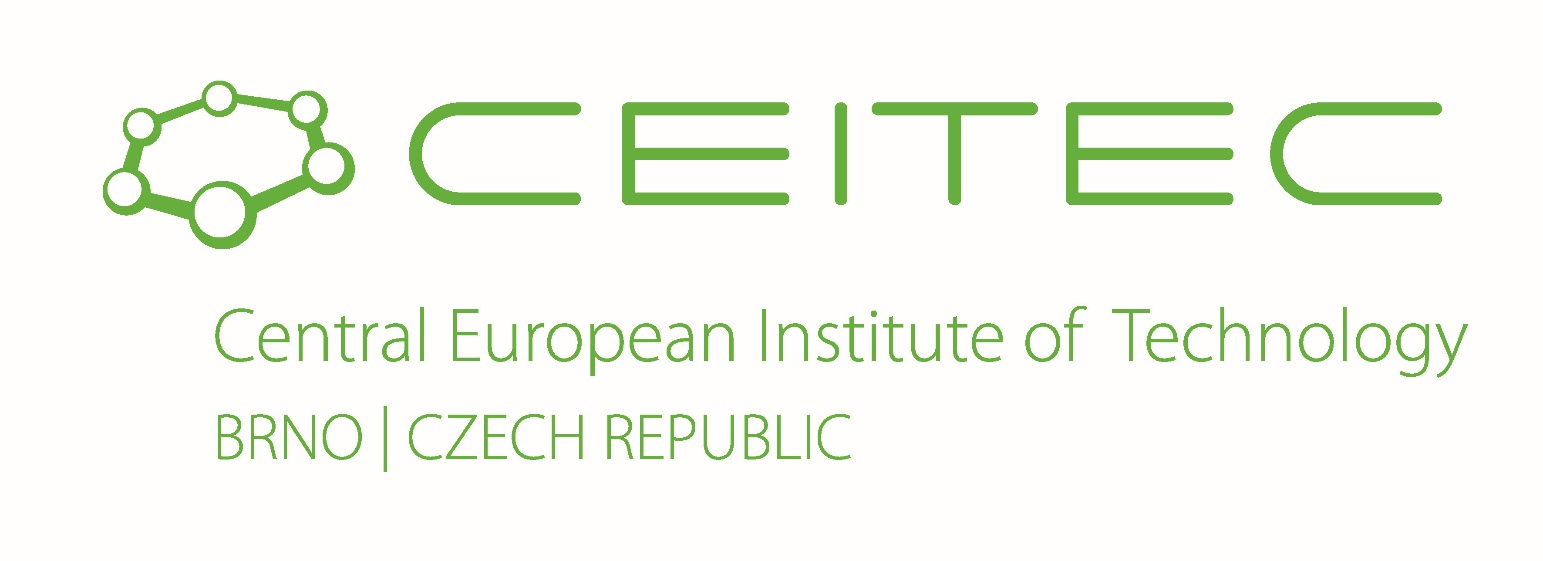 Bi7420: Moderní metody pro analýzu genomu
NGS data analysis introduction
Vojta Bystry
vojtech.bystry@ceitec.muni.cz
Plan for Bi7420
NGS data analysis for non-bioinformatics
Focus on experiment planning and result interpretation 

Introduction to NGS technology
Introduction analysis; NGS Overview
DNA resequencing
miRNA, lncRNA in cancer - Marek Mráz
DNA resequencing, Chip-seq (CLIP-seq)
RNA-seq
RNA-seq – single cell sequencing

The plan is open to change
2
What is NGS?
Next generation sequencing
New generation sequencing
HTP = High throughput 
Massively parallel sequencing
Contrast to Sanger sequencing
3
What is NGS?
Illumina – sequencing by synthesis
Oxford Nanopore – Nanopore sequencing
Pacific Bioscience - Single Molecule, Real-Time (SMRT)
4
What is NGS?
Illumina – sequencing by synthesis
Oxford Nanopore – Nanopore sequencing
Pacific Bioscience - Single Molecule, Real-Time (SMRT)
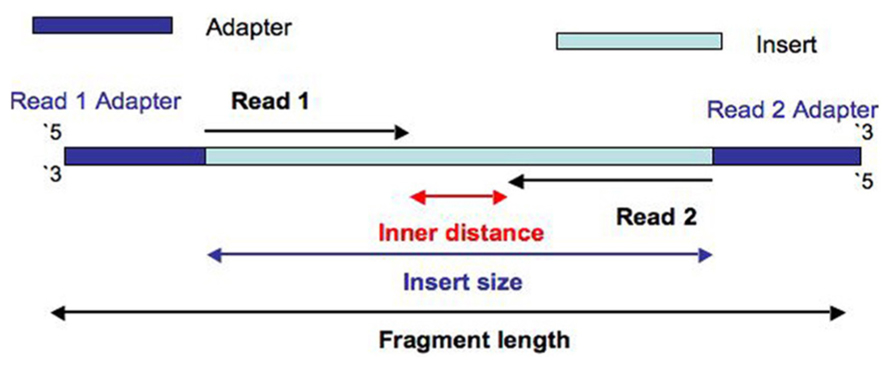 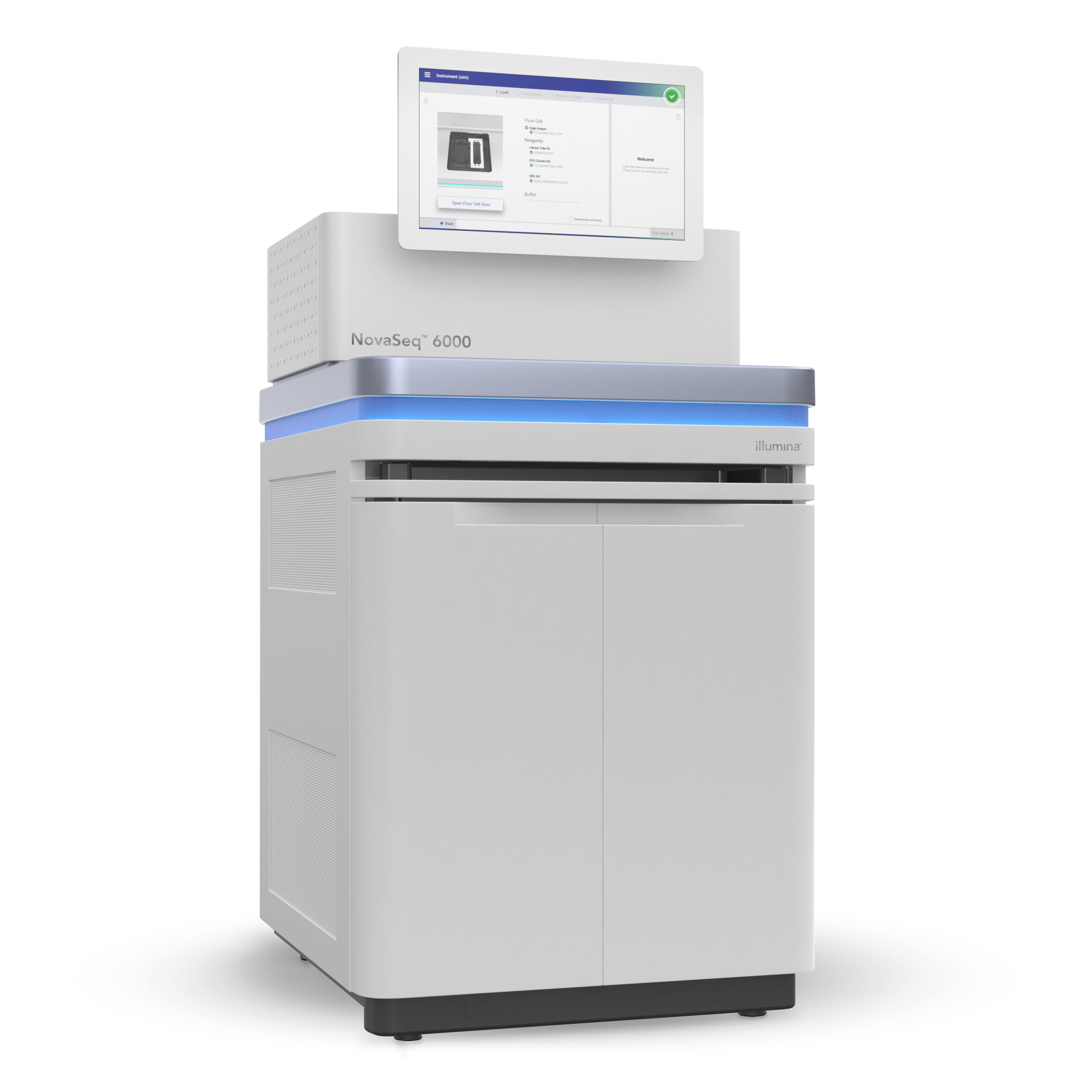 5
Raw data
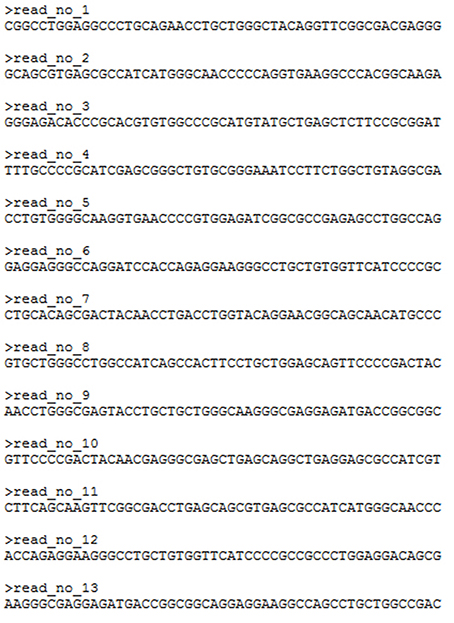 10^5 – 10^10 reads
75 – 300Bp
Could be pair-end
6
Basic workflow
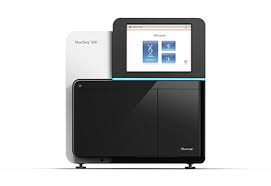 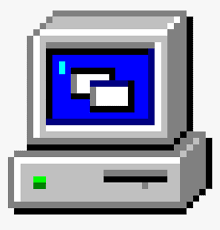 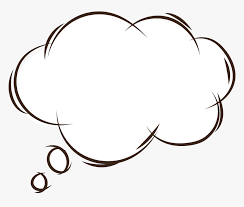 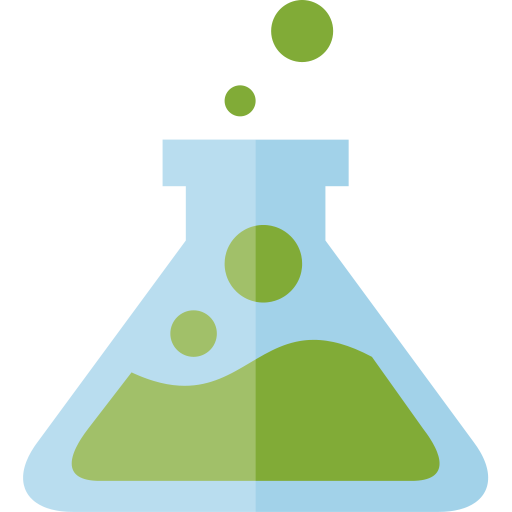 Experimental
design
Library 
preparation
Sequencing
Data analysis
7
Basic workflow
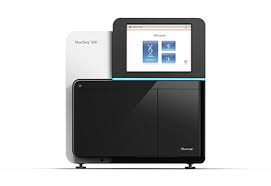 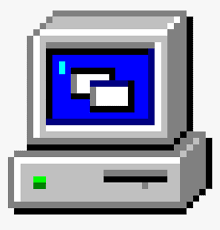 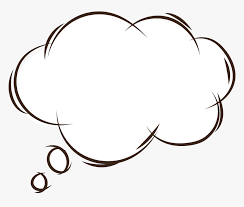 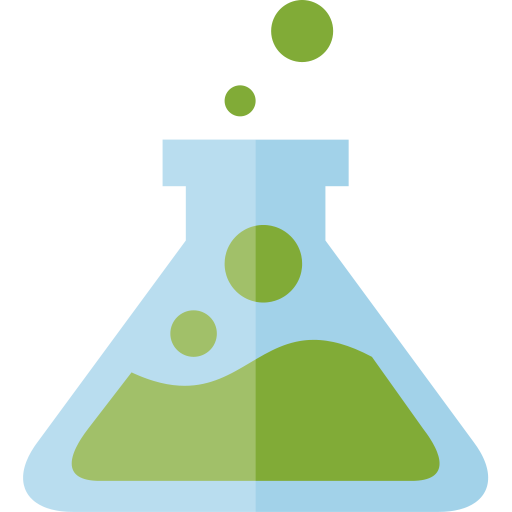 Experimental
design
Library 
preparation
Sequencing
Data analysis
Why we sequence
What we sequence
How we sequence
8
Basic workflow
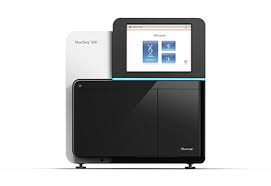 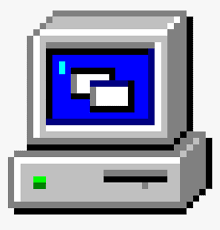 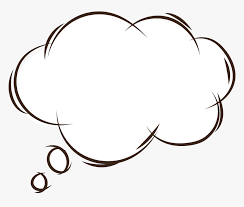 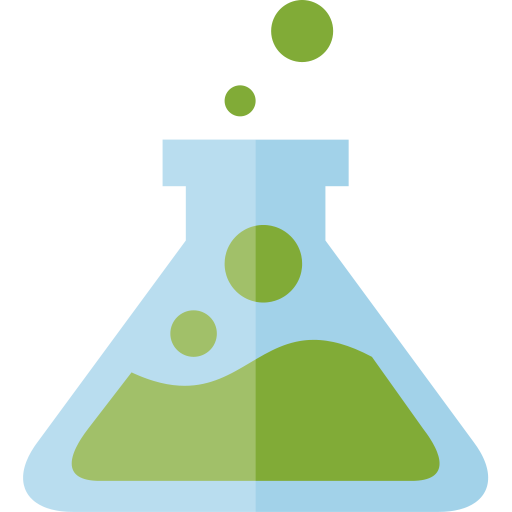 Experimental
design
Library 
preparation
Sequencing
Data analysis
Why we sequence
What we sequence
How we sequence
Consultation regarding data analysis is highly advisable.
9
NGS library preparation
DNA
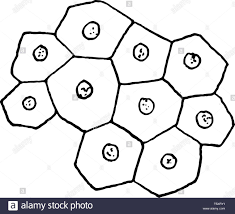 Select
some parts
RNA
Living material
10
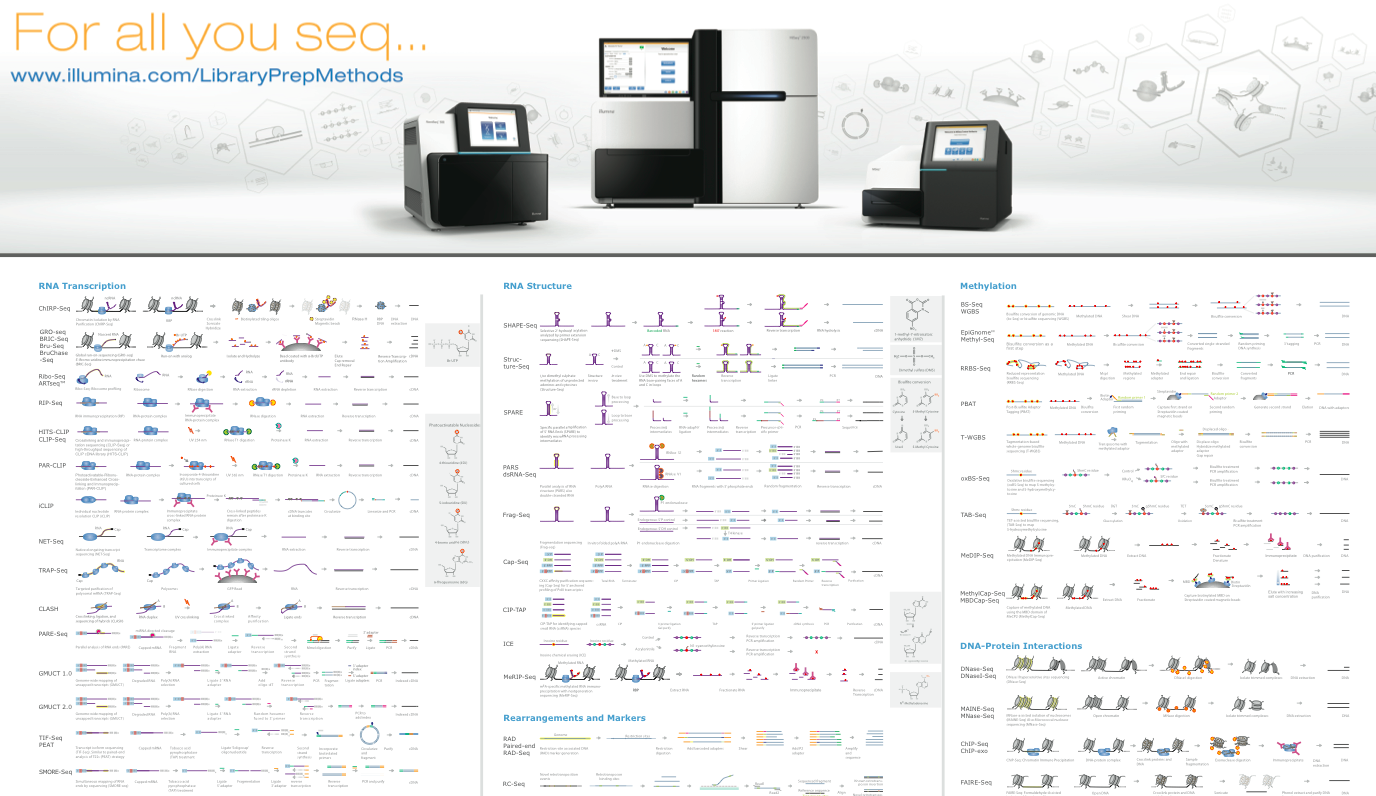 NGS library overview
11
NGS data analysis
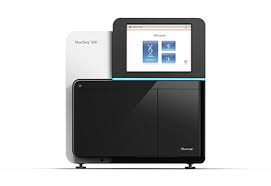 Raw data
.fastq
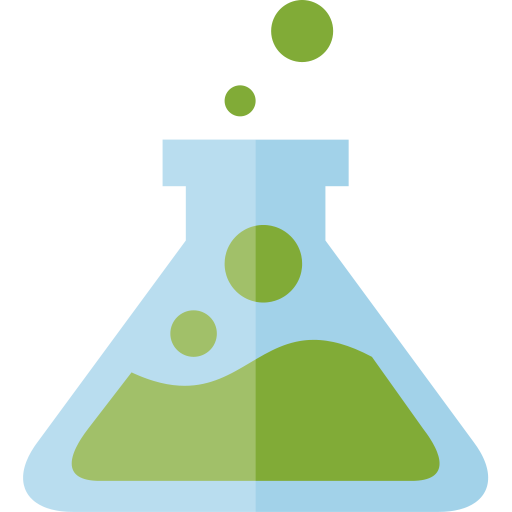 de-multiplexing
Experiment design
QC
Not ”classic” reference
Not known
reference
Genome/Transcriptome Reference Mapping
.bam
QC
Metagenomics
Reference assembly
Immunogenetic
VDJ-genes
CRISPR
sgRNA
Interaction
analysis
CHIP-seq
Expression analysis
RNAseq
Variant analysis
WES
Methylation
Bisulfide-seq
…
12
12
NGS data analysis
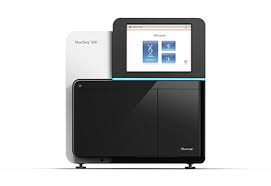 Raw data
.fastq
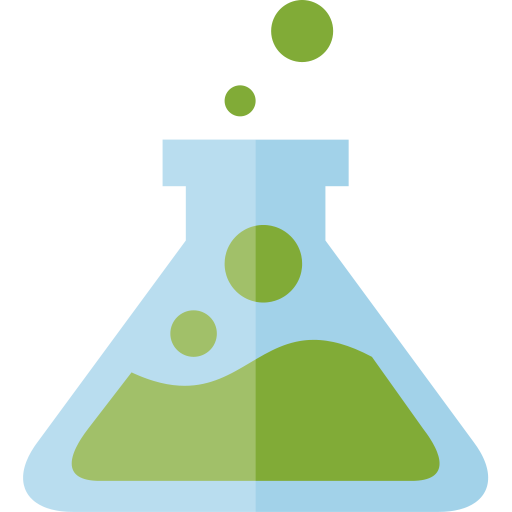 de-multiplexing
Experiment design
QC
Not ”classic” reference
Not known
reference
Genome/Transcriptome Reference Mapping
.bam
QC
Metagenomics
Reference assembly
Immunogenetic
VDJ-genes
CRISPR
sgRNA
Interaction
analysis
CHIP-seq
Expression analysis
RNAseq
Variant analysis
WES
Methylation
Bisulfide-seq
…
13
13
Metagenomics
Environmental statistics about populations
alpha, beta, gamma diversity
identify known bacterial species
eventually functional profiling
E.g. antimicrobial resistance genes 
Sequencing techniques
16S rRNA sequencing
Shotgun metagenomic sequencing
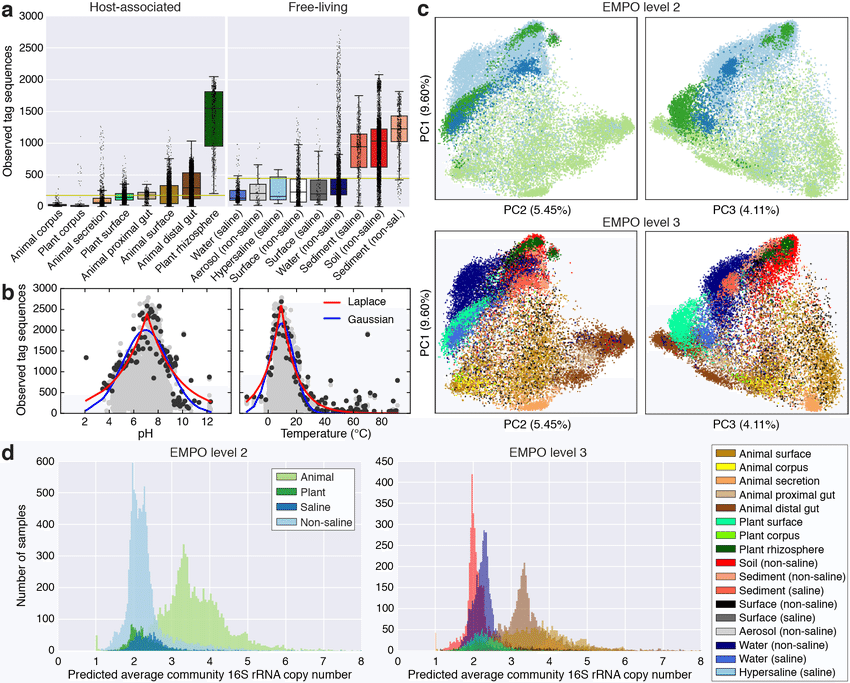 14
Metagenomics – 16S rRNA vs. Shotgun
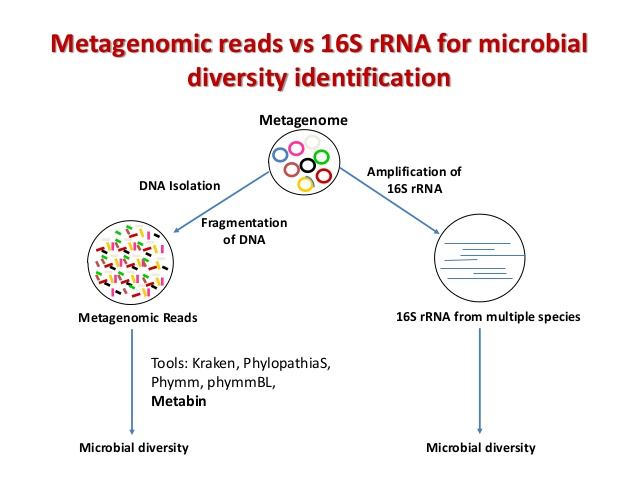 15
Metagenomics – 16S rRNA vs. Shotgun
Study Examples
Assessment of the bacterial microbiome of Amazonian soil
16S rRNA sequencing may provide more taxonomic resolution 
Changes in microbiome composition and antimicrobial gene carriage following fecal transplant
shotgun sequencing to assess both compositional and functional differences
Daily fluctuations in gut microbiome following 2 week dietary fiber intervention
shotgun sequencing to assess both compositional and functional differences
16
NGS data analysis
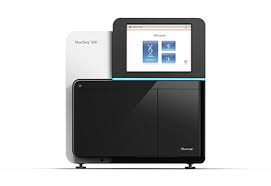 Raw data
.fastq
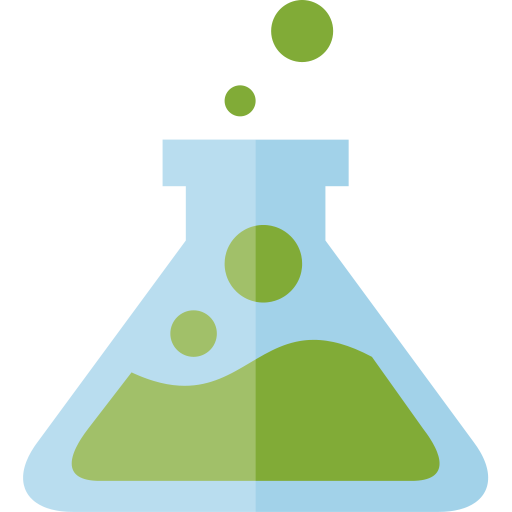 de-multiplexing
Experiment design
QC
Not ”classic” reference
Not known
reference
Genome/Transcriptome Reference Mapping
.bam
QC
Metagenomics
Reference assembly
Immunogenetic
VDJ-genes
CRISPR
sgRNA
Interaction
analysis
CHIP-seq
Expression analysis
RNAseq
Variant analysis
WES
Methylation
Bisulfide-seq
…
17
17
Reference Assembly
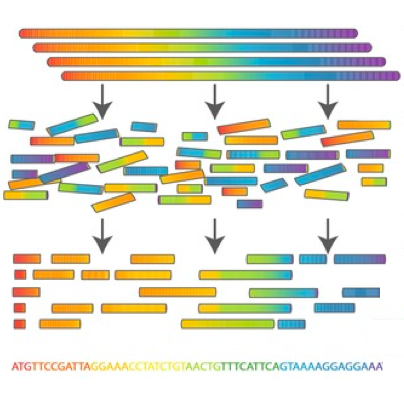 18
Reference Assembly
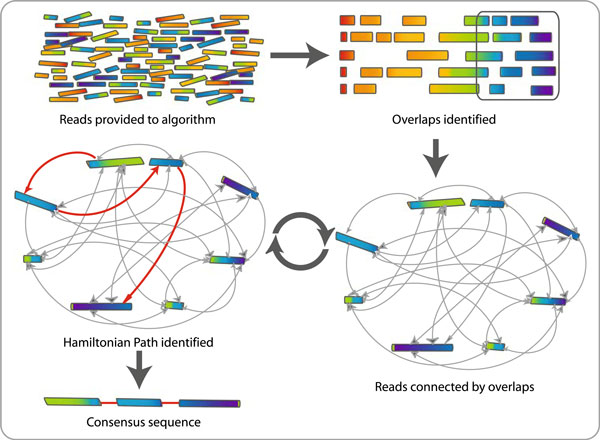 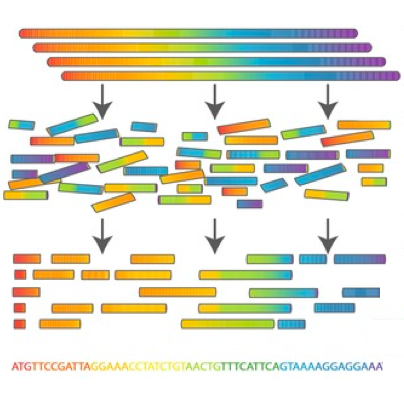 19
Reference Assembly
Genome – DNA – very hard and costly
Transcriptome – RNA
Multiple sequencing types highly beneficial
Pair-end
Long reads
Mate-pairs
Similar reference helpful – assembly by homology
20
NGS data analysis
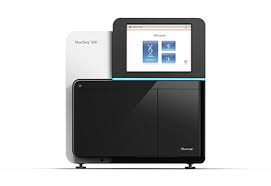 Raw data
.fastq
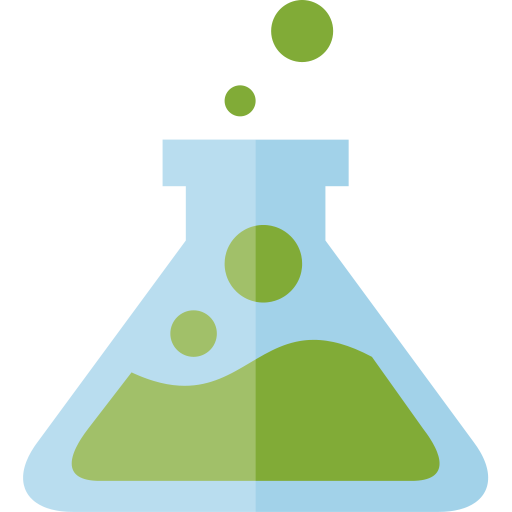 de-multiplexing
Experiment design
QC
Not ”classic” reference
Not known
reference
Genome/Transcriptome Reference Mapping
.bam
QC
Metagenomics
Reference assembly
Immunogenetic
VDJ-genes
CRISPR
sgRNA
Interaction
analysis
CHIP-seq
Expression analysis
RNAseq
Variant analysis
WES
Methylation
Bisulfide-seq
…
21
21
Immunogenetic
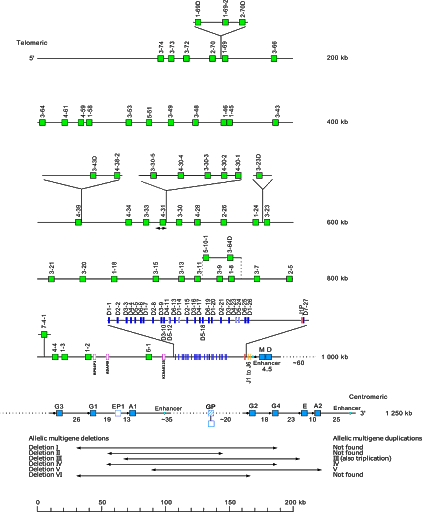 T-cell receptor , Immunoglobulin – (B-cell)
Gene rearrangement during cell maturation
VDJ recombination
22
Immunogenetic
T-cell receptor , Immunoglobulin – (B-cell)
Gene rearrangement during cell maturation
VDJ recombination
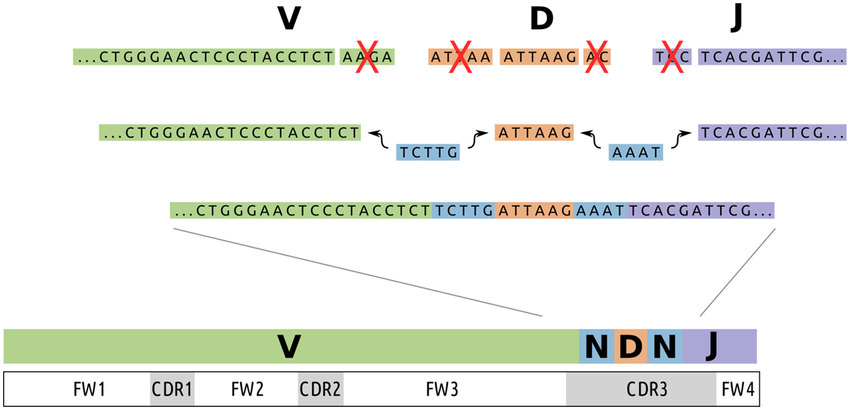 23
Immunogenetic
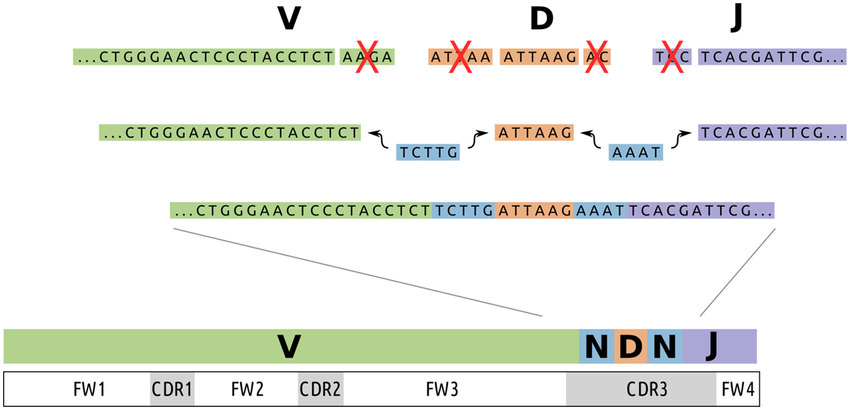 Different cell populations
Clonal studies
Repertoire usage
Main usage – blood malignancies (leukemias)
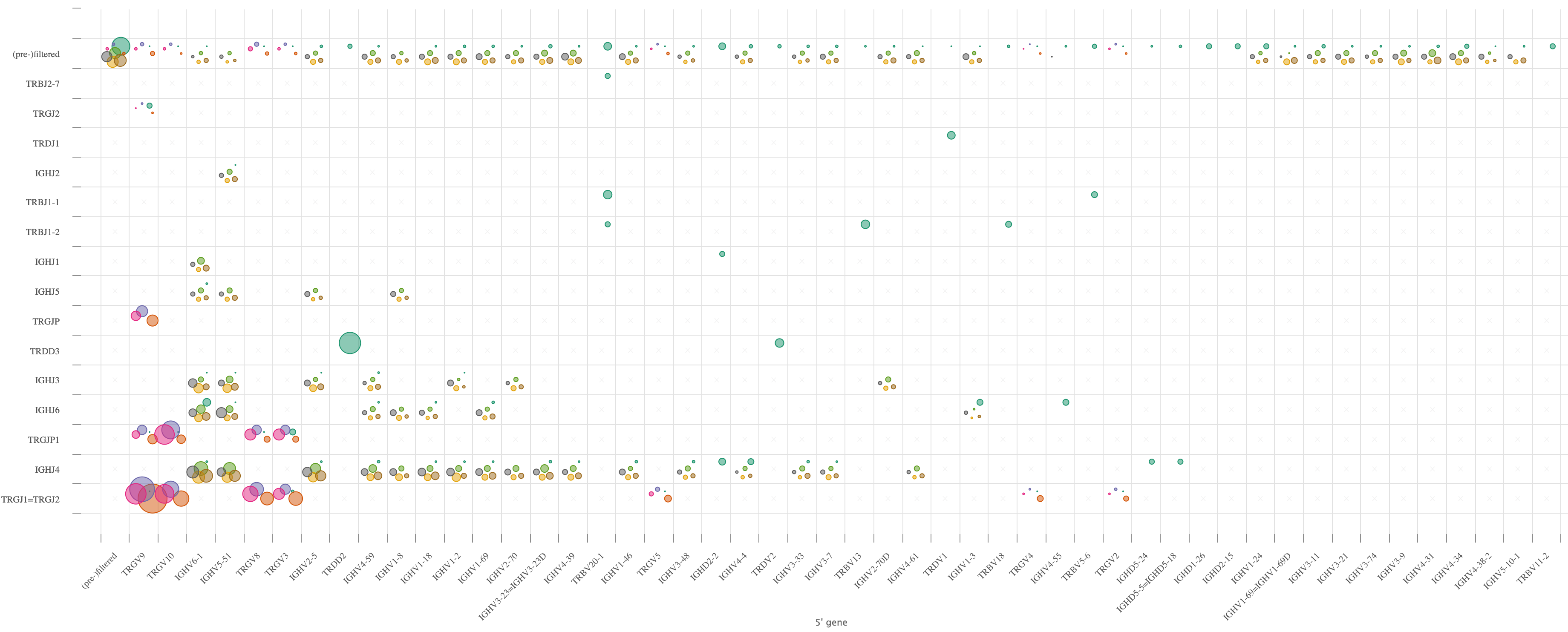 24
NGS data analysis
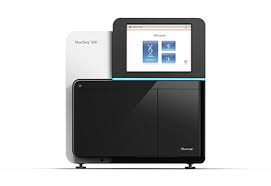 Raw data
.fastq
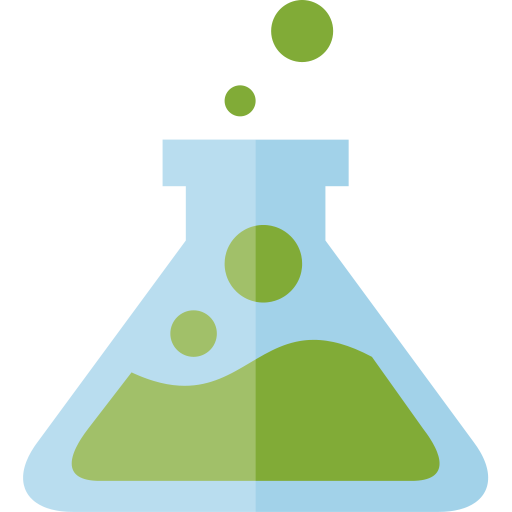 de-multiplexing
Experiment design
QC
Not ”classic” reference
Not known
reference
Genome/Transcriptome Reference Mapping
.bam
QC
Metagenomics
Reference assembly
Immunogenetic
VDJ-genes
CRISPR
sgRNA
Interaction
analysis
CHIP-seq
Expression analysis
RNAseq
Variant analysis
WES
Methylation
Bisulfide-seq
…
25
25
Genome-wide CRISPR-Cas9 knockout screens
Cas9 (CRISPR associated protein 9) is a protein which plays a vital role in the immunological defense of certain bacteria against DNA viruses
sgRNA libraries
Each sgRNA knockout specific gene
76,000 guide RNAs (sgRNAs) with four highly active guides per gene, targeting about 19,000 genes as well as non-targeting sgRNA controls
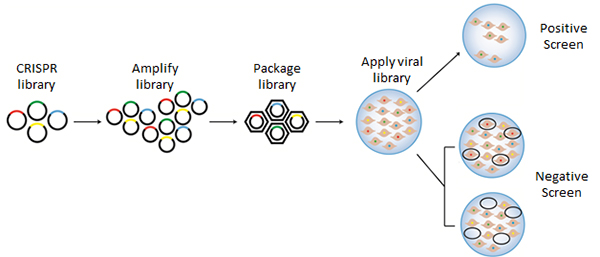 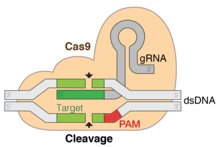 Lentivirus
26
Genome-wide CRISPR-Cas9 knockout screens
Screen selection + expansion/enrichment of surviving cells
NGS sequencing
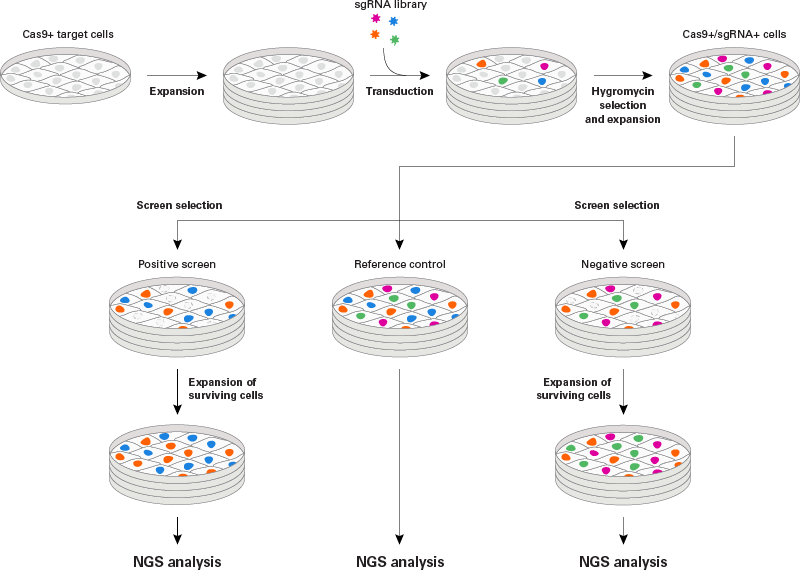 27
Genome-wide CRISPR-Cas9 knockout screens
NGS data analysis
Counting cells with different genes KD
Counting sgRNA fragments
Compare conditions
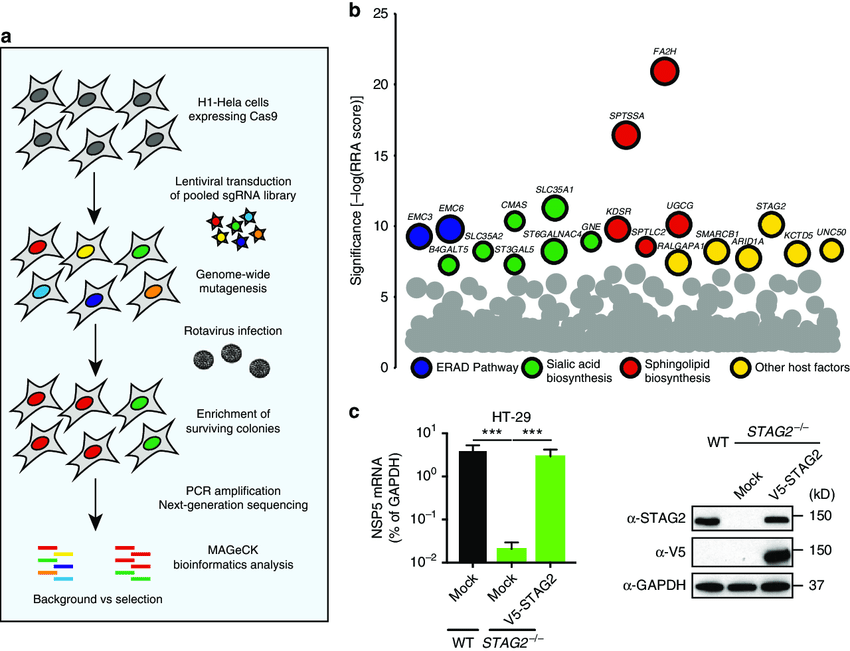 28
Genome-wide CRISPR-Cas9 knockout screens
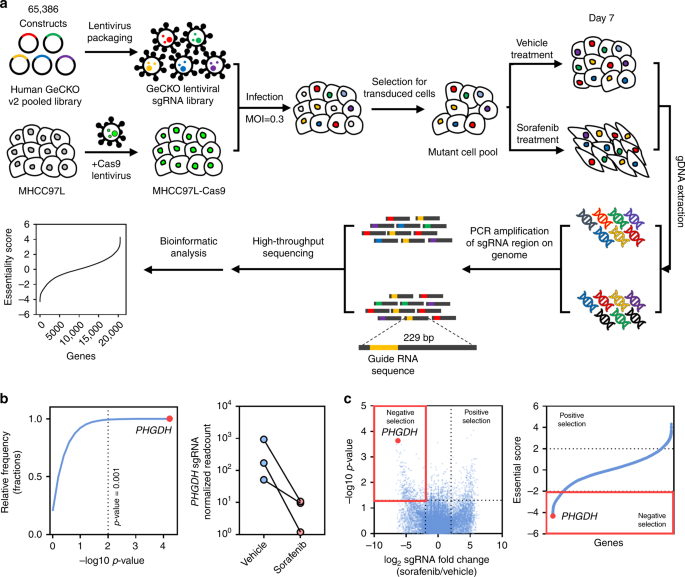 Example study
Wei, L., Lee, D., Law, CT. et al. Genome-wide CRISPR/Cas9 library screening identified PHGDH as a critical driver for Sorafenib resistance in HCC. 
Nat Commun 10, 4681 (2019). https://doi.org/10.1038/s41467-019-12606-7
29
NGS data analysis
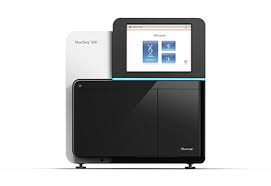 Raw data
.fastq
de-multiplexing
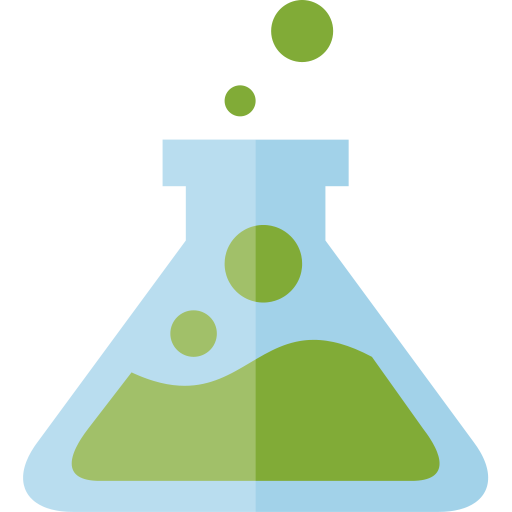 Experiment design
QC
Not ”classic” reference
Not known
reference
Genome/Transcriptome Reference Mapping
.bam
QC
Metagenomics
Reference assembly
Immunogenetic
VDJ-genes
CRISPR
sgRNA
Interaction
analysis
CHIP-seq
Expression analysis
RNAseq
Variant analysis
WES
Methylation
Bisulfide-seq
…
30
30
De-multiplexing
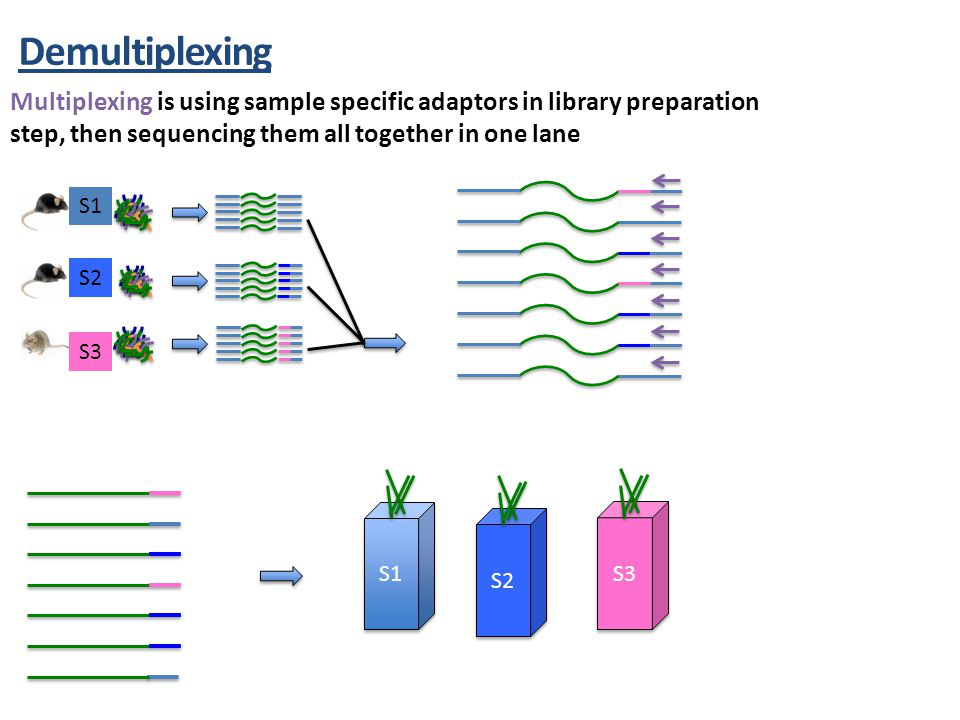 31
De-multiplexing
Bcl2fastq tool
Needs sample sheet with indexes
Number of barcode mismatches
Check undetermined
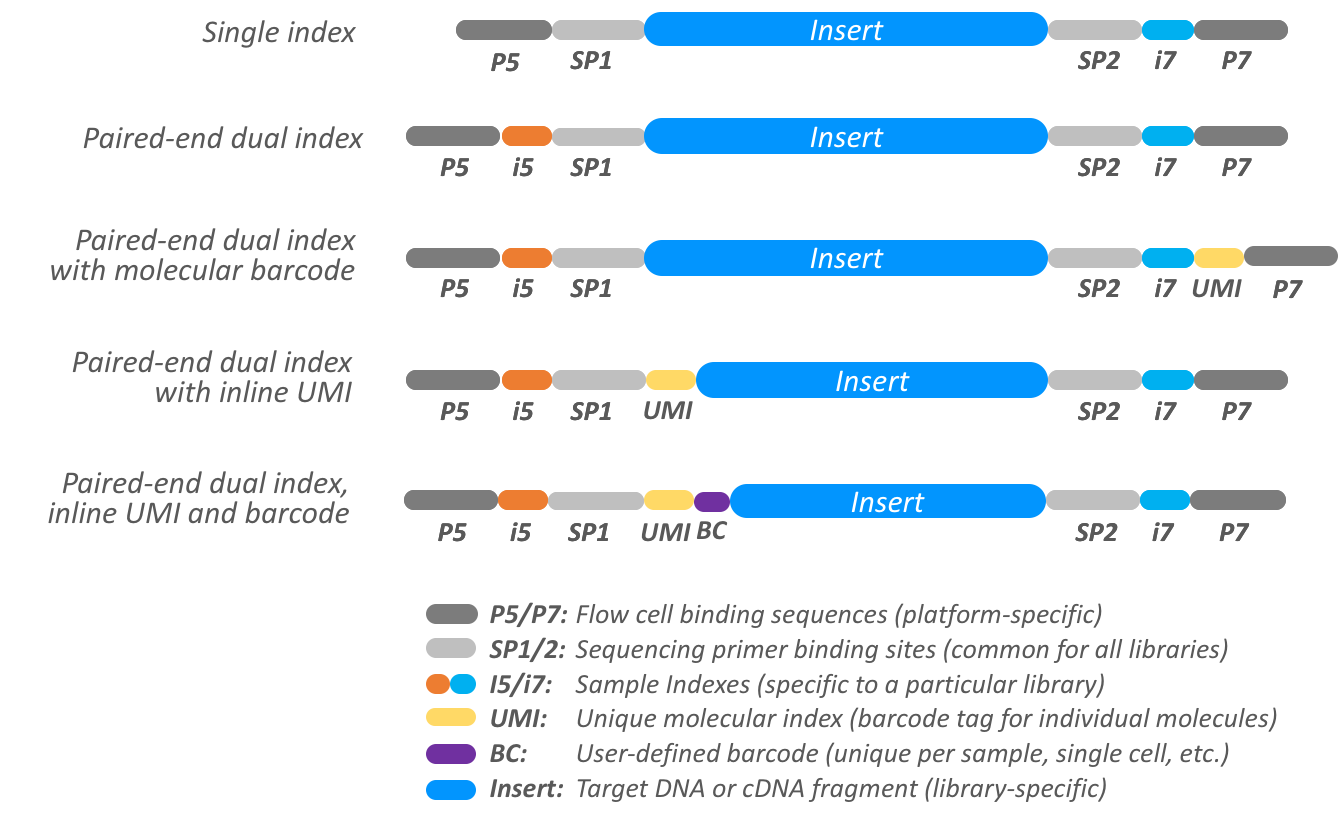 32
Primary data – fastq file
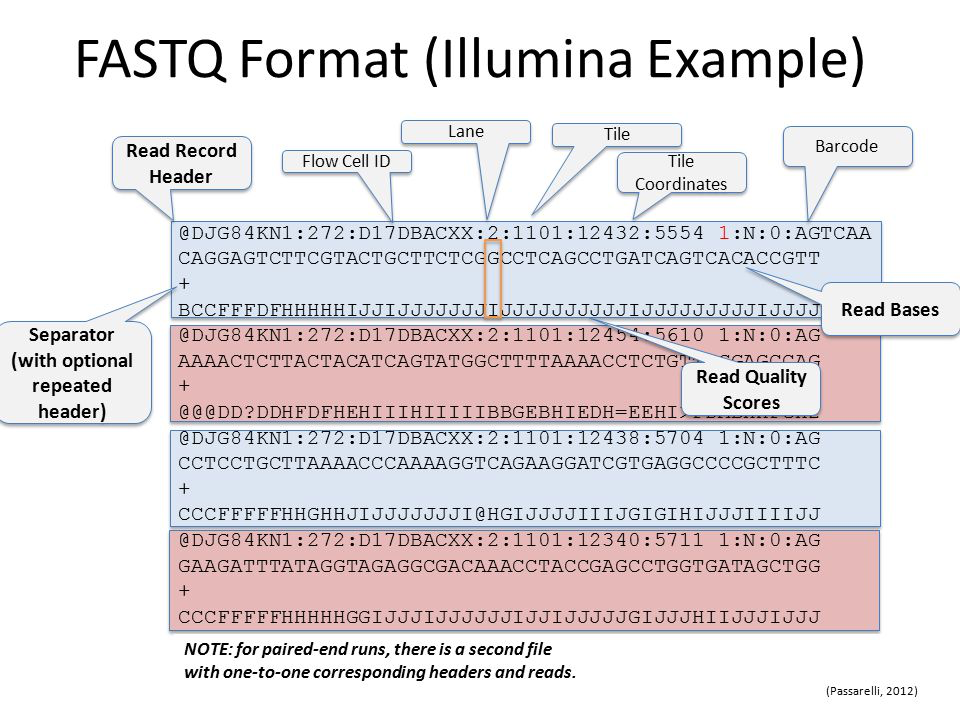 33
Fastq format - quality
Fastq - q stands for quality – coded phred score
CFFFFEFFGCEEGECFGGGGAFF87@E:++6C<++3:,8,33,,:,,,:,,:,,,
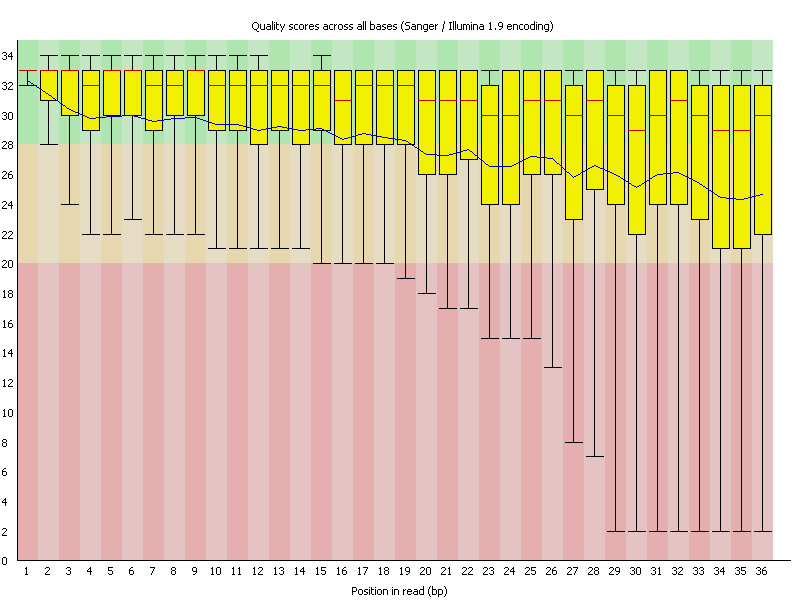 Very good for early problem detection
Reasonable for trimming and read filtering
RNA seq  - above phred score 5
34
Fastq – quality control
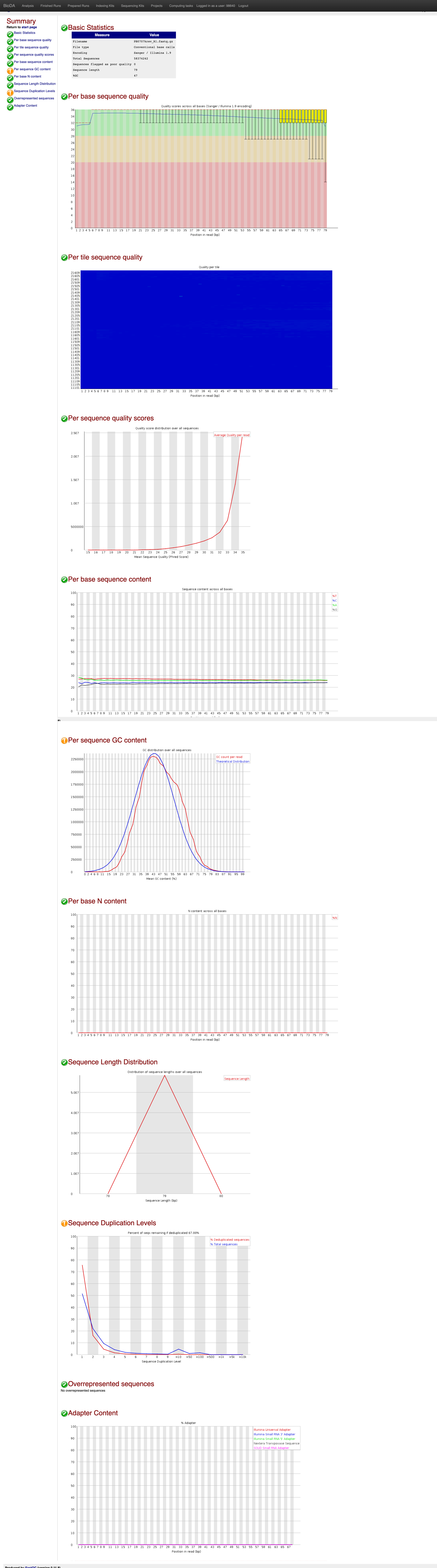 Fastqc - tool
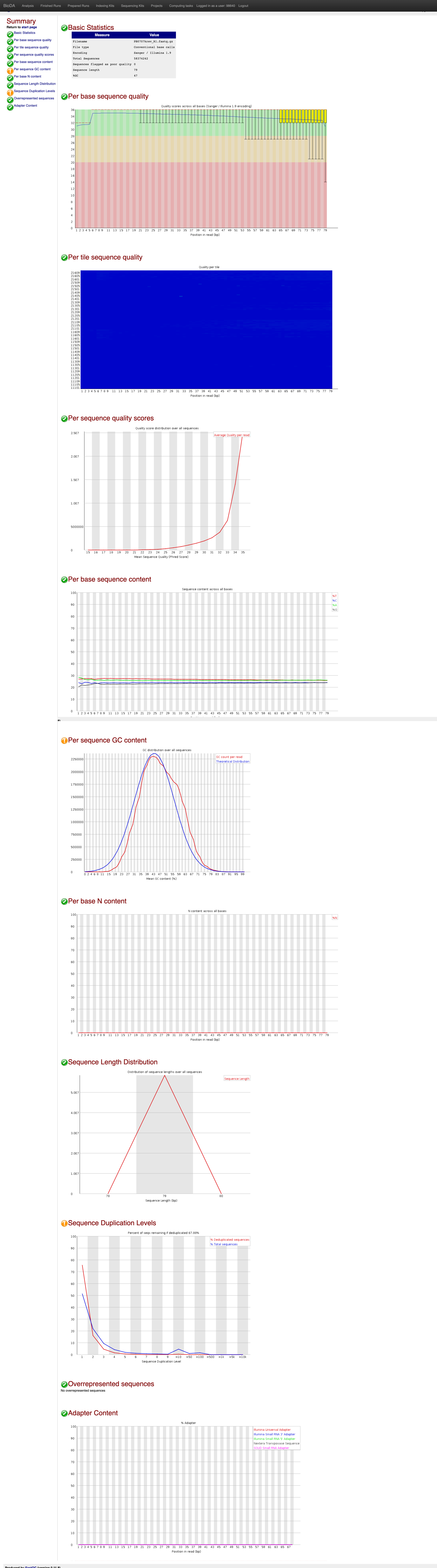 35
FastQC Report
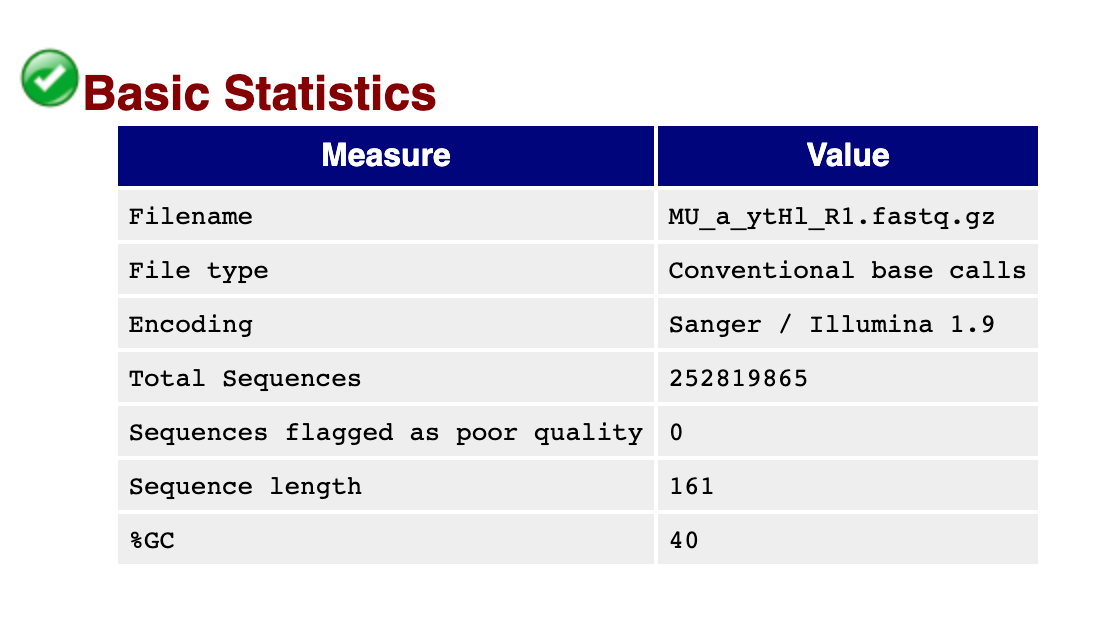 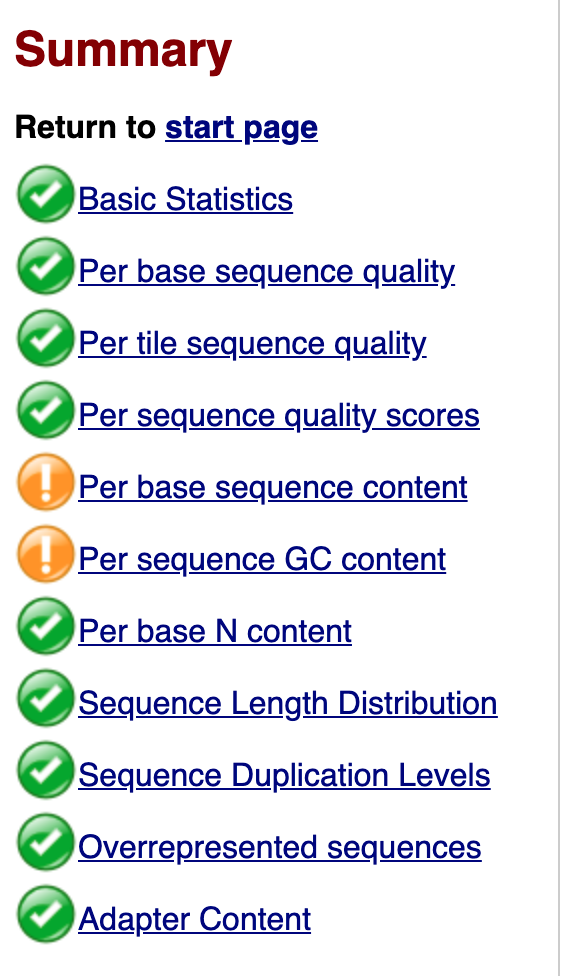 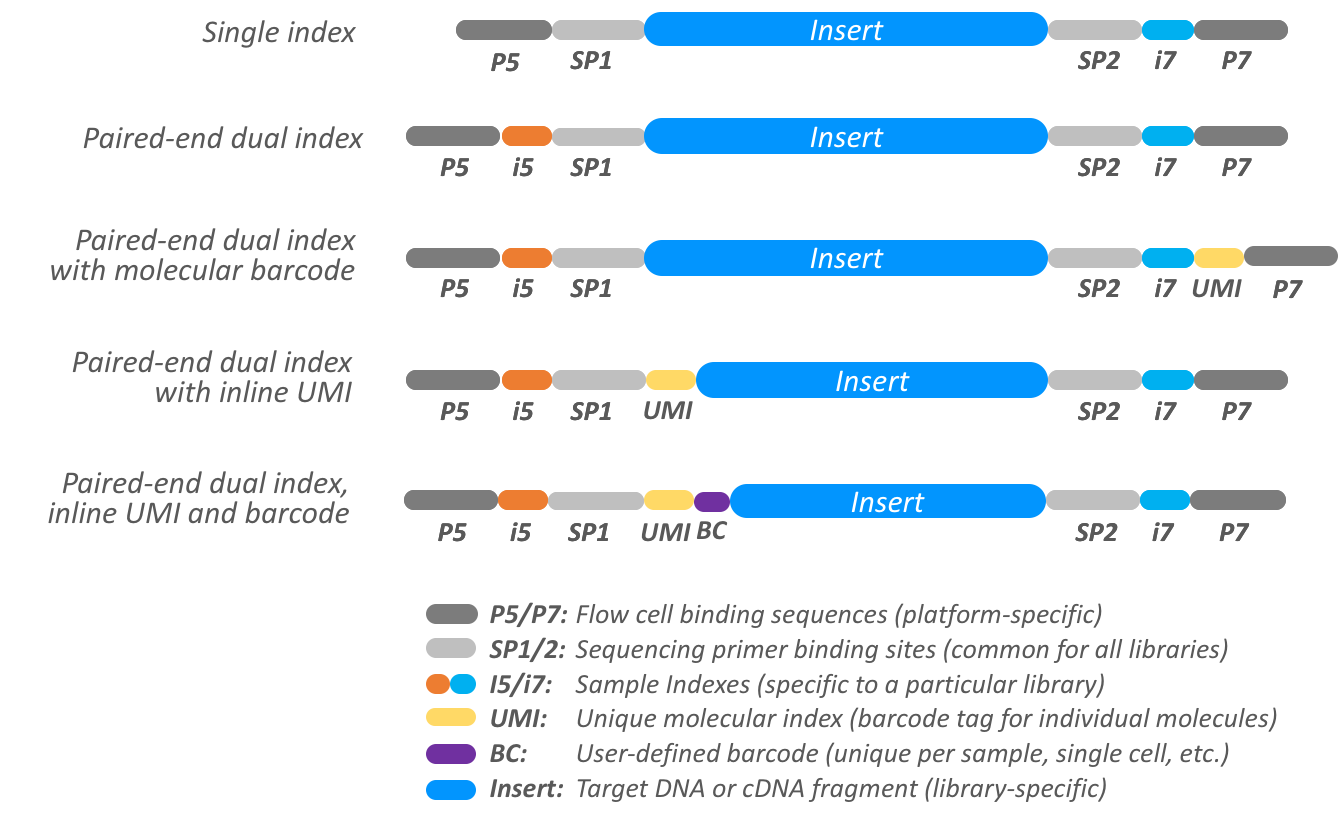 36
CEITEC
@CEITEC_Brno
Thank you for your attention!
Vojta Bystry
vojtech.bystry@ceitec.muni.cz
www.ceitec.eu
37